研之有道
    课程有品
        教学有果
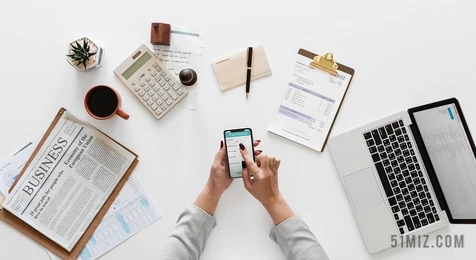 课程与教学计划
汇报人：吴春燕
汇报时间：2021.1.28
1
2
3
4
问题简述
CONTENTS
目 录
指导思想
工作目标
工作举措
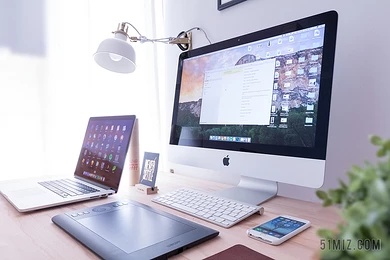 PART ONE
问题简述
PART 01   课程教学
PART 02  教师发展
国家课程校本化实施质量有待进一步提升：表现在专题研究不聚焦，日常研究不落地，学科质量不均衡。
校本课程特色化开发能力有待进一步提升：表现在顶层设计不够整体、校本亮点不够凸显、成果提炼不够到位。
部分教师发展内驱力不强。
新教师基数大，流动频繁。
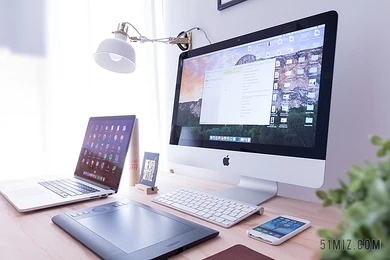 PART TWO
指导思想
在学校学科育人与发展思路的领导下，以深化课程改革、深入挖掘与转化学科育人价值为导向，以常规品质提升为底线，以研究融合推进为主导，以项目组先行，校区联动等方式，积极开展多层面立体式研究，推进多项制度保障施行，寻求教育教学质量的新突破和师生学科素养的新发展。
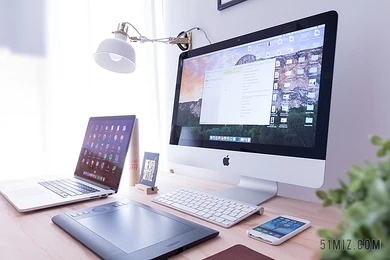 PART THERR
工作目标
PART 03  工作目标
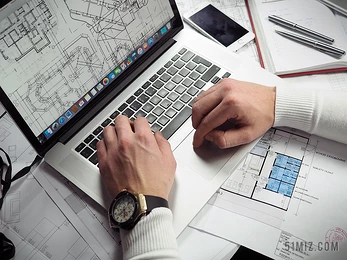 抓节点练队伍，优项目彰特质。
建机制化常态，优常规强本质。
研专题成系列，优课程提素质。
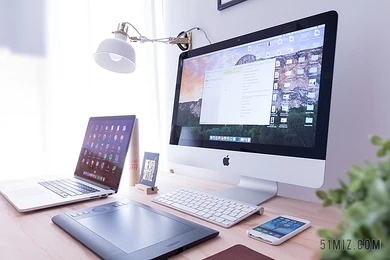 PART THERR
工作举措
常规管理：问题跟进中提升管理品质
常规工作重实效
日常调研重质量
五“重”
专题调研重跟进
学科活动重价值
知识管理重规范
常规工作重实效
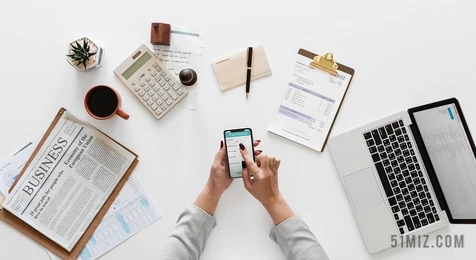 教学
常规
帮扶转化
作业展评
随堂听课、组内聊课一看教师：文本解读
                互动形式
                计划落地
二看学生：课堂常规
                作业常规
备课互学
日常教研重质量——建立日常教研的节律，日研日新
有学习导读人、主讲人；
有互动研讨过程；
有研究阶段成果。
03
04
01
第一周
      单元文本解读
  青年教师成长营
（项目核心组活动）
第三周
02
第四周
组内课堂实践
大组交流活动
（听课、评议后还可以跟进什么？研修作业的设计，任务驱动引领）
学科主题活动
第二周
单元资源包创建
     常规调研
（课堂普查）
教研模式转型
04
03
02
01
教研活动的认识与定位
教研活动的备课与组织
教研活动的深化与提升
教研活动贵在培育团队学习型文化
追求过程精致、效益落实的高效教研
追求连续跟进、系统一体的长效教研
教研实践升华为教研文化
强调内驱唤醒、促进发展的有效教研
专题调研重跟进
01
内容的跟进
如语文学科重在落实语文要素，数学学科则要加强关键问题设计与实施的调研，英语学科主要是做好学科育人价值的开发与转化，综合学科要定专题，建项目，带社团。各教研组在个人思考的基础上加强集体备课，在实践的基础上及时记录及时整理，形成相对成熟的各单元案例集或训练体系。
梯队的跟进
问题的跟进
各学科要进行全人员的课堂教学普查，在此基础上按老中青选好“种子”教师，跟进研磨，为11月底的创新优随堂听课做好充分准备。
针对调研中弱势的班级及教师，教研组、学科组要加强后续的跟进，汇总研讨和分析，及时调整日常实践，完善教育教学。
03
02
学科活动重价值
单项考查活动化
学科活动主题化
结合学生年级特点，对期初教研组填报的各年级考查内容进行论证，真正把握本学期学科学习的核心能力，确立能级要求，在规范化运行考核的基础上完善考查办法，化程式化考查为过程性培养，化终结性评价为活动化展示（把知识和能力的考查放置在某种故事情境下设计），让学生在每个学期的学科学习中都扎实一项基本功，迈上一个新台阶。
步骤1：基于调研确定主题

步骤2：聚焦主题设计活动

步骤3：任务驱动丰富形式

步骤4：成果分享提升价值
学科味、融通化、情趣性
知识管理重规范
学期初
开学调研：推出“样本课堂”集中展示分享，进一步辐射和推广优秀教育资源。
学期中
知识管理
单元资源包梳理：各年级教研组从视频、声频、文字、图表、网站、app等关联度高、适合学生学情的资源进行搜集，并且对资源如何有效运用进行建议撰写。
学期末
策略提炼：基于前瞻性项目确定本组研究专题，提炼实践智慧，积累可视化素材，各学科组以晾晒课堂（青年教师）、主题沙龙（骨干教师）、故事讲述（宝库教师）的形式呈现。
用心、持续的做一件事，就能打造成为特色品牌
实践研究：主题研究中创新实践变革
打造课程建设新样态
打造教师成长新样态
1
2
3
打造课程建设新样态——立品
期初有规划
组组有主题
想好呈现方式
期末有总结
组组有提炼
思考成果的创新点和深化点
期中有积累
组组有研究
做好资料收集
设计与实施
的统一
目标与内容
的统一
研之
有道
四统一
诊断与改进的统一
任务与活动的统一
打造课程建设新样态——铸牌
日常推进与节点展示结合；年段性、体验性、展示性、可视性
打造教师成长新样态
以“传承发展共长、结伴合作共行、团队发展共鸣”为追求，聚焦年轻教师，着眼骨干教师，创新分层培养机制。在现有教师俱乐部的基础上，因人因需建立各种联盟，目标导引，任务驱动，赋予教师多元、开放、合作的专业发展内生、外围支持系统，积极营造“正向磁场”，努力提升“教育情怀”。
校本研修、联动研修（学科组与工作室）